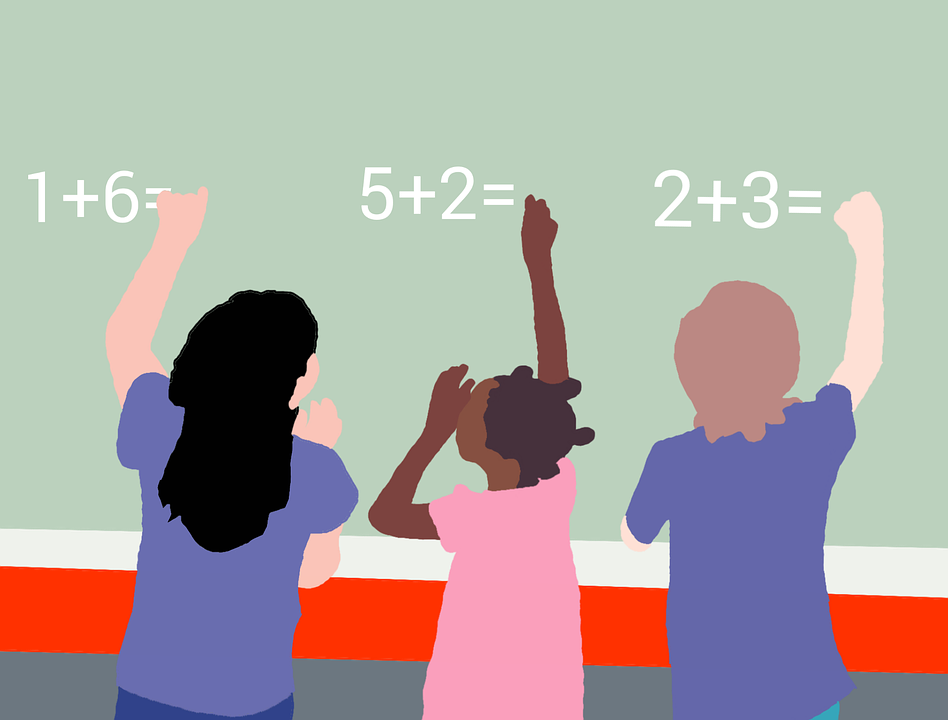 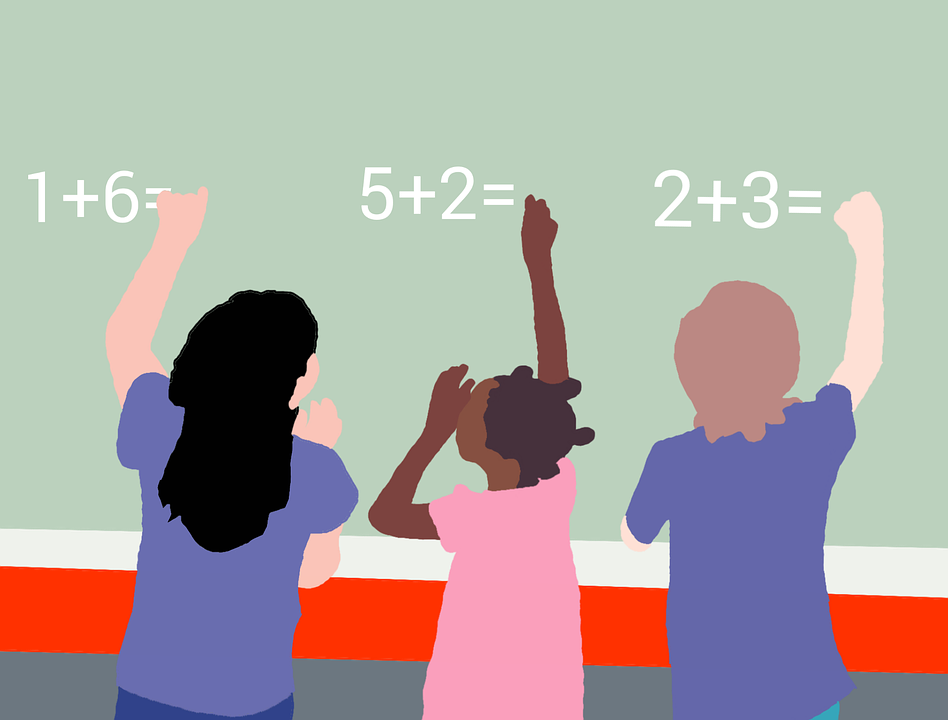 人教版小学数学二年级上册
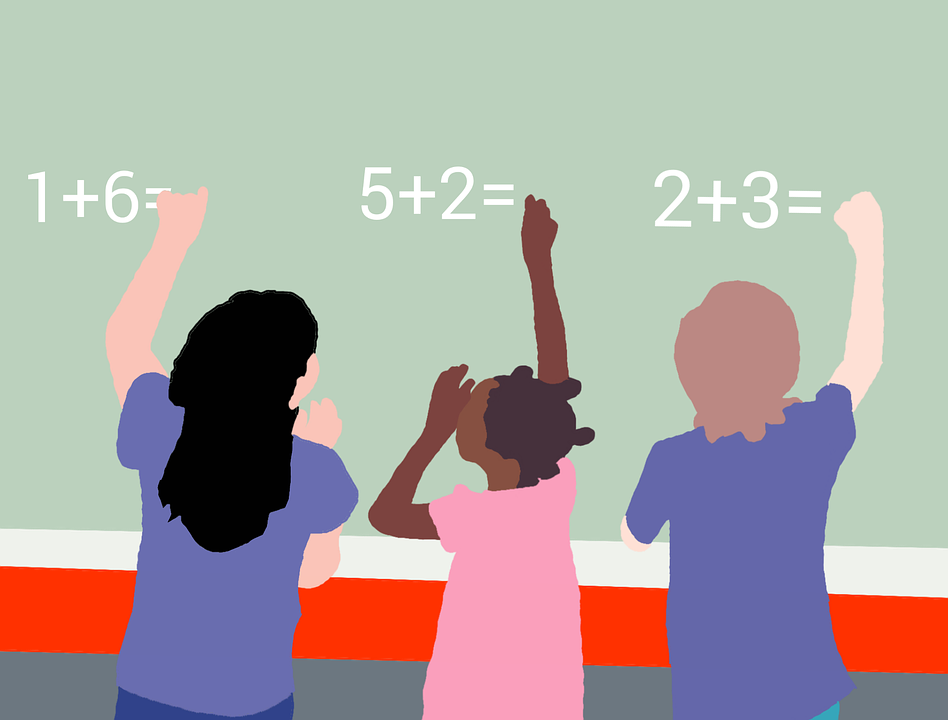 2.3.3  加减混合
MENTAL HEALTH COUNSELING PPT
第二单元  100以内的加法和减法
讲解人：xippt  时间：2020.6.1
输入目录文字
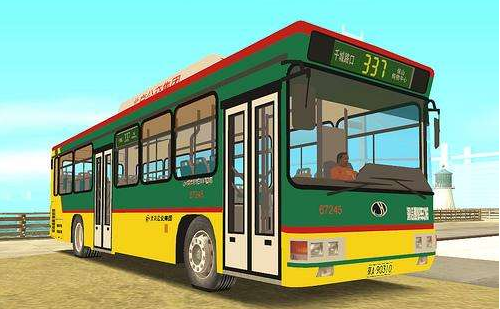 周末天气很好，我们一坐公交车去公园游玩吧。
新知探究
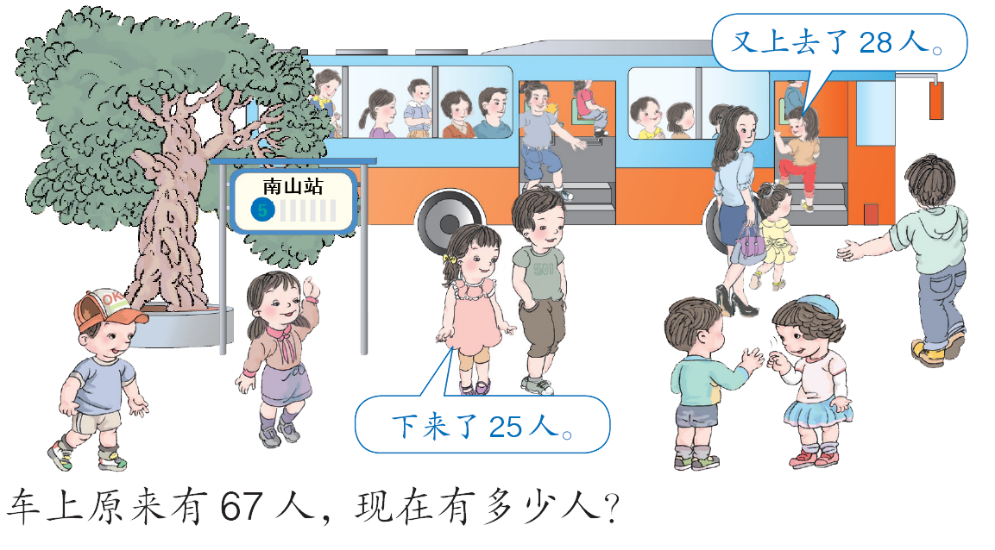 小组讨论：该怎样解答这个问题？
车上原来有67人，现在有多少人？
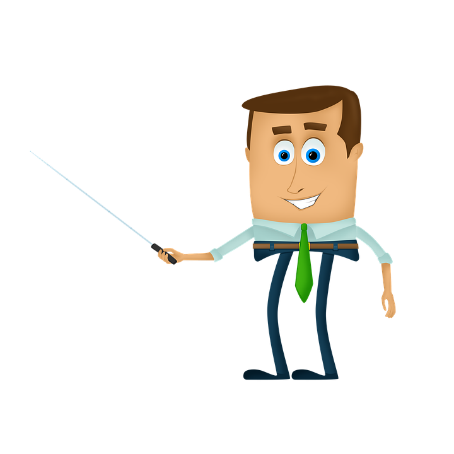 新知探究
车上原来有67人，现在有多少人？
车上原来有67人
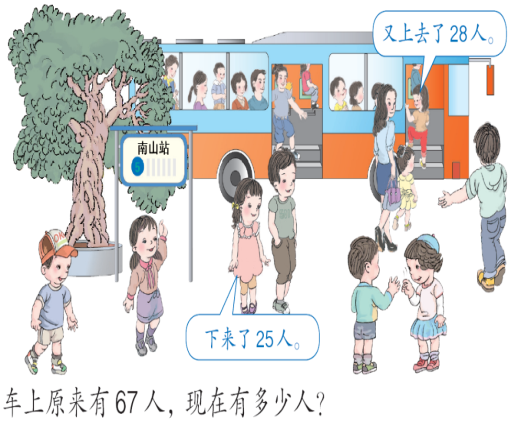 已经知道的数学信息：
南山站下来25人
又上来28人
所求的问题：
现在有多少人？
举手发言：你是怎样分析问题的？
新知探究
先算下来25人，车上有多少人：
67-25=42（人）
再算现在有多少人：
举手发言：你是怎样列综合算式的？
42+28=70（人）
综合算式：
67-25+28=
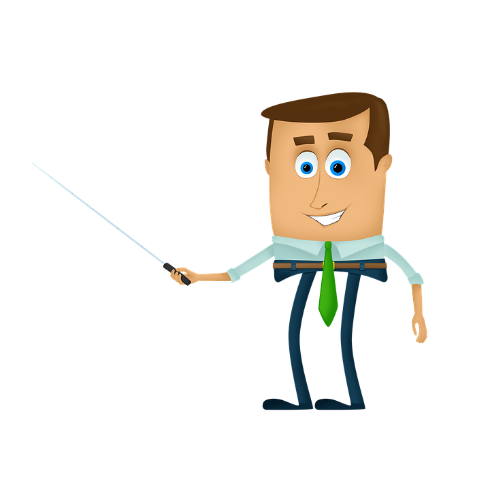 新知探究
67-25+28=
70
先算出67与25的差，再用得到的差加上28，求出得数。
-  2  5
+  2  8
6  7
4  2
1
4
2
7
0
求的是又上来28人后，车上现在有多少人。
求的是到站下车25人后，车上还剩多少人。
新知探究
67-25+28=
70
把两个竖式合并为一个竖式计算。
+  2   8
-  2  5
+  2  8
-  2  5
6  7
6  7
4  2
2
4
4
2
1
0
7
1
7
0
新知探究
车上原来有67人，现在有多少人？
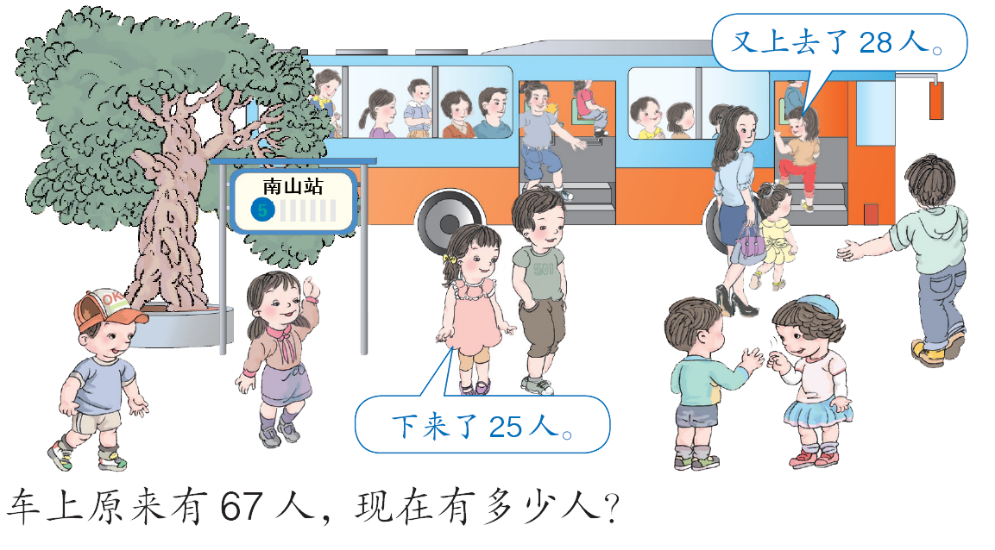 67-25+28=
70（人）
答：现在有70人。
小组讨论：还有其他的计算方法吗？
新知探究
可以先算上车比下车多几人：
28-25=3（人）
再算现在有多少人：
3+67=70（人）
举手发言：你是怎样计算的？
综合算式：
28-25+67=70（人）
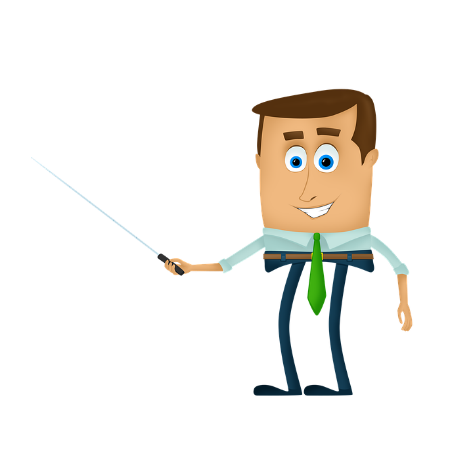 新知探究
车上原来有67人，现在有多少人？
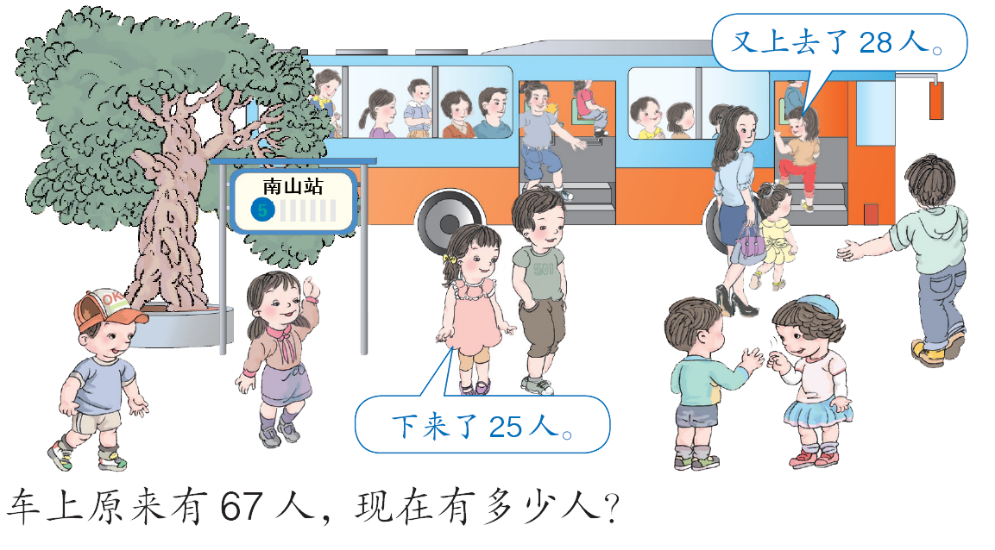 方法一：
67-25+28=70（人）
方法二：
28-25+67=70（人）
答：现在有70人。
课堂训练
56+34-20=                                             78-24+39=
70
93
5  4
7  8
5  6
9  0
+  3  9
+  3  4
- 2  4
2
-       0
1
1
4
5
9
0
9
3
0
7
课堂训练
比一比，看谁跑得快。
+16
+29
-9
-45
+27
-17
-19
+36
+34
-15
-8
+33
25
98
19
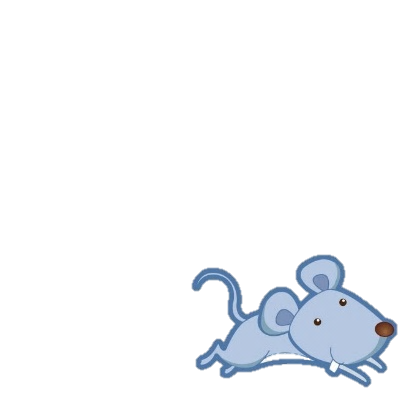 51
68
32
41
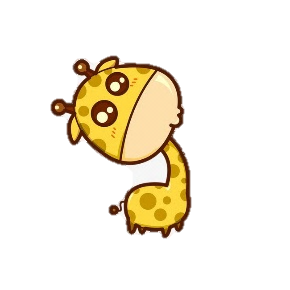 98
53
80
65
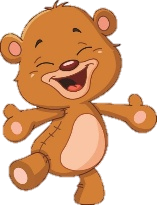 63
29
55
48
课堂训练
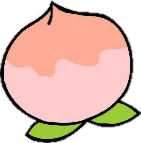 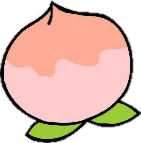 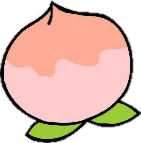 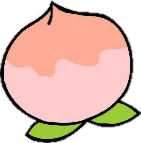 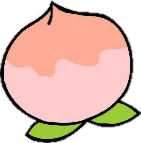 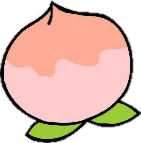 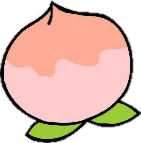 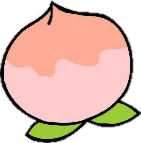 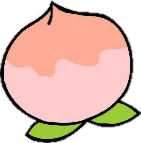 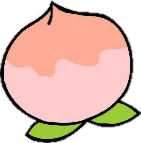 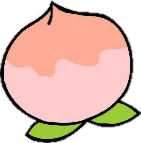 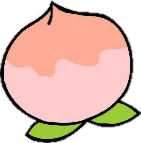 72
69
71
12
23
24
85
60
75
16
17
26
圈出正确答案。
63-29+37
38+42-57
25+48+12
90-45-19
课堂训练
在            里填上合适的数，使每条线上三个数的和都是50。
18
19
21
50-18-21=11
11
50-18-19=13
13
9
50-20-21=9
50-20-19=11
20
11
答案不唯一哦！
课堂训练
学校图书室有92本故事书，一年级借走了36本，二年级归还了24本，还剩下多少本？
92-36+24=80（本）
答：还剩下80本。
课堂训练
大商商场体育用品专柜有篮球51个，周一卖出13个，周二从仓库又摆了26个，现在专柜上有篮球多少个？（用两种方法计算。）
方法一：
51-13+26=64（个）
方法二：
26-13+51=64（个）
答：现在专柜上有篮球64个。
版权声明
感谢您下载xippt平台上提供的PPT作品，为了您和xippt以及原创作者的利益，请勿复制、传播、销售，否则将承担法律责任！xippt将对作品进行维权，按照传播下载次数进行十倍的索取赔偿！
  1. 在xippt出售的PPT模板是免版税类(RF:
Royalty-Free)正版受《中国人民共和国著作法》和《世界版权公约》的保护，作品的所有权、版权和著作权归xippt所有,您下载的是PPT模板素材的使用权。
  2. 不得将xippt的PPT模板、PPT素材，本身用于再出售,或者出租、出借、转让、分销、发布或者作为礼物供他人使用，不得转授权、出卖、转让本协议或者本协议中的权利。
课堂训练
这节课你们都学会了哪些知识？
加减混合
加减混合（无括号）的计算方法：
（1）要按照从左到右的顺序计算。
（2）可以分步计算，也可以写成一个竖式计算。
67-25+28=
70
+  2  8
-  2  5
-  2  5
+  2  8
2
4
1
6  7
6  7
4  2
4
2
0
7
1
0
7
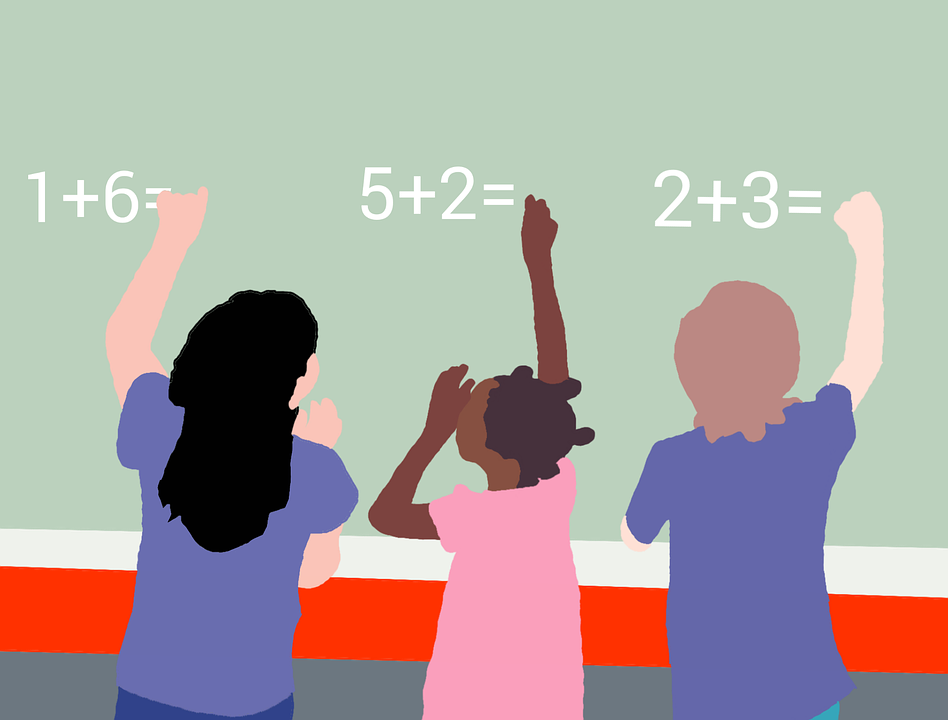 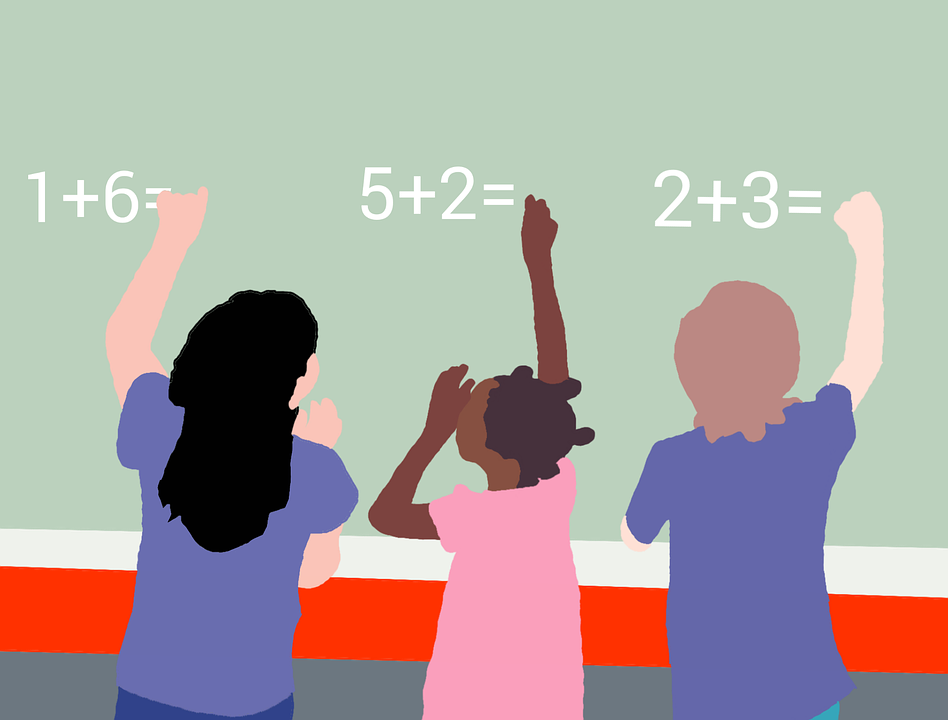 人教版小学数学二年级上册
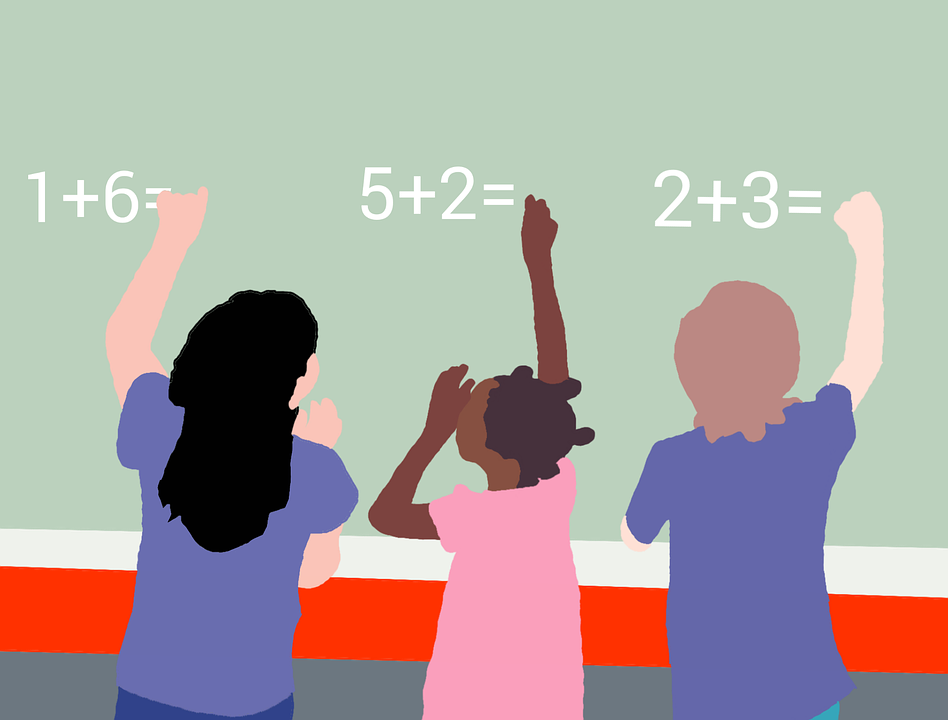 感谢你的聆听
MENTAL HEALTH COUNSELING PPT
第二单元  100以内的加法和减法
讲解人：xippt  时间：2020.6.1